FAPESP: Apoio à Pesquisa para Inovação Tecnológica em Pequenas Empresas
Diálogo sobre Apoio à Pesquisa para Inovação na Pequena Empresa

São Paulo, 9 de setembro de 2014
Diálogo sobre Apoio à Pesquisa para Inovação na Pequena Empresa
Objetivo: apresentar o programa PIPE à comunidade de usuários, destacando os seus conceitos e propósitos, a sua metodologia e o processo de avaliação, facilitando o acesso dos interessados, esclarecendo as suas dúvidas e oferecendo-lhes as melhores condições para a apresentação de propostas bem estruturadas e contendo todas as informações necessárias para uma tramitação ágil
2
Agenda da reunião
Apresentação
Palavra da Diretoria Científica da FAPESP
Palavra dos convidados da FAPESP
CIESP
ANPEI
A equipe do PIPE: coordenadores, gerente-adjunto, célula, Nuplitec
Apresentação do programa
Descrição das etapas: Fase 1, Fase 2, Fase 3
Informações sobre o protocolo e a documentação
Informações sobre a auditoria dos processos
3
Agenda da reunião
Apresentação
Informações sobre a tramitação das propostas e entrevistas
Dificuldades do julgamento e as principais razões para não aprovação
O andamento: relatórios das fases 1, 2 e 3, acompanhamento, visitas técnicas e relatórios posteriores à conclusão do projeto de pesquisa tecnológica
A propriedade intelectual
Apresentação de caso de firma PIPE: Fermentec
Dúvidas dos participantes
4
Fapesp – legislação
1947: Constituição Paulista, Art. 123 
"O amparo à pesquisa científica será propiciado pelo Estado, por intermédio de uma fundação organizada em moldes a serem estabelecidos por lei". Determinava ainda: "Anualmente, o Estado atribuirá a essa fundação, como renda especial de sua privativa administração, a quantia não inferior a meio por cento de sua receita ordinária". 
1960: Lei autoriza o Poder Executivo a instituir a FAPESP
1962: Decreto 40.132 institui a FAPESP
1989: Constituição Estadual 
Artigo 271 - O Estado destinará o mínimo de um por cento de sua receita tributária à Fundação de Amparo à Pesquisa do Estado de São Paulo, como renda de sua privativa administração, para aplicação em desenvolvimento científico e tecnológico.
5
Agências de fomento à pesquisa em SP
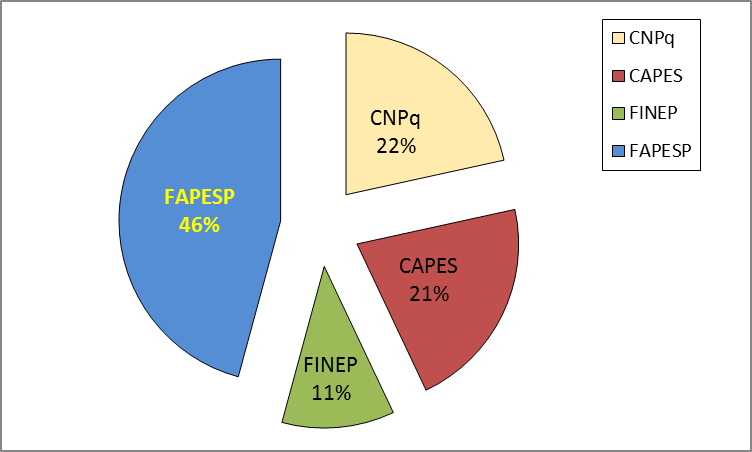 2011
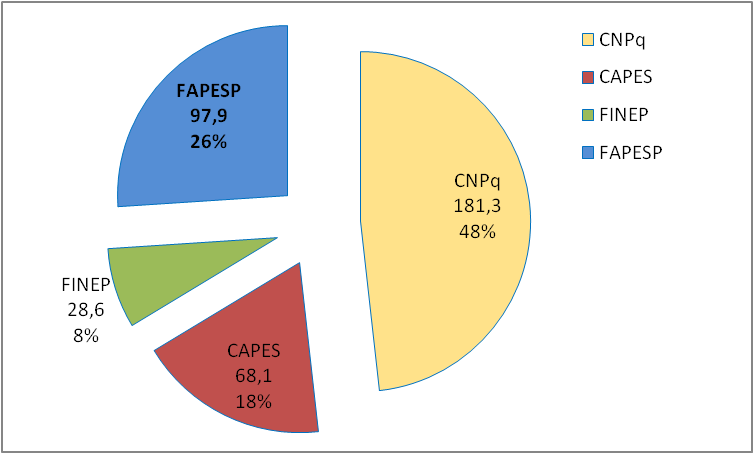 1995
6
© C.H. Brito Cruz e Fapesp
São Paulo: Gasto em P&D, 2011,por fonte
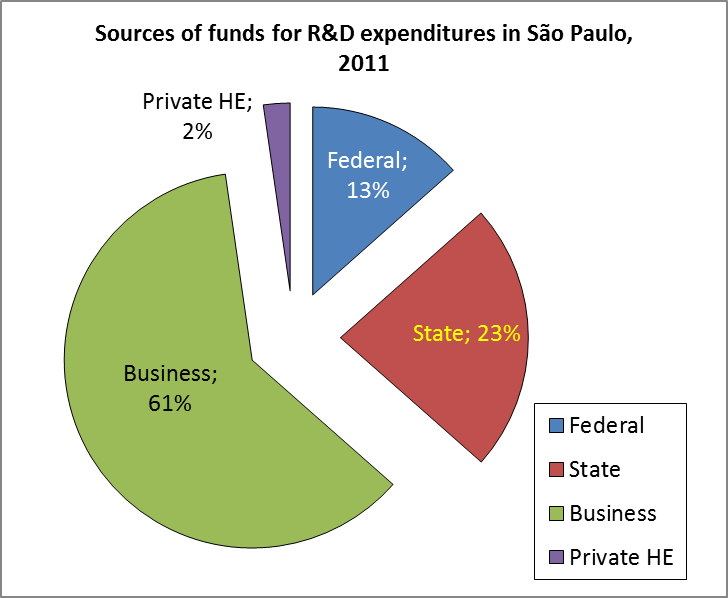 Gasto em P&D total 1.6% do PIB do Estado
Cresceu de 1.52% em 2008 
Gasto público
Estadual 63%
Federal 	37%
7
© C.H. Brito Cruz e Fapesp
Pesquisa e desenvolvimento experimental (P&D)
“Pesquisa e desenvolvimento experimental (P&D) compreendem trabalho criativo realizado em base sistemática com o objetivo de ampliar o estoque de conhecimento, incluindo conhecimento do homem, cultura e sociedade, e o uso desse estoque de conhecimento para divisar novas aplicações”
Fonte: FRASCATI MANUAL 2002 – ISBN 92-64-19903-9 – © OECD 2002
8
Relação Pesquisa-Inovação
Pesquisa é esforço, inovação é resultado
Relação não linear
“Research is the transformation of money into knowledge. Innovation is the transformation of knowledge into money”
Geoffrey Nicholson, former research and development director at 3M
9
Pesquisa Inovativa na Pequena Empresa – PIPE (1997)
Objetivo
Apoiar o desenvolvimento de pesquisas inovadoras, a serem executadas em pequenas empresas sediadas no Estado de São Paulo, sobre importantes problemas em ciência e tecnologia que tenham alto potencial de retorno comercial ou social
10
[Speaker Notes: Pesquisa deve ser feita NA PE, não em universidade – este é um dos mal entendidos mais frequentes]
Pesquisa Inovativa na Pequena Empresa: PIPE
Pesquisa na pequena empresa
Potencial de retorno comercial
Aumento da competitividade da empresa
Estimular a criação de “cultura de inovação permanente”
Condições
Não se exige contrapartida
Até R$ 200.000 + R$ 1.000.000 por projeto
Pesquisador principal deve ser vinculado à empresa
11
[Speaker Notes: Pesquisa deve ser feita NA PE, não em universidade – este é um dos mal entendidos mais frequentes]
Pesquisa Inovativa na Pequena Empresa: PIPE
FASE I
Estudo de viabilidade
Recursos por projeto =  R$ 200.000 (inclusive bolsas, mas não RT e BC)
Possibilidade de sub-contratar até 1/3 do esforço, inclusive consultoria
Duração de 9 meses
12
Pesquisa Inovativa na Pequena Empresa: PIPE
FASE II
Realização do projeto
Recursos até R$ 1.000.000 (inclusive bolsas, mas não RT e BC)
Sub-contratar até 1/2 do esforço, inclusive consultoria
Duração de até 2 anos
13
Pesquisa Inovativa na Pequena Empresa: PIPE
FASE III
Desenvolvimento e comercialização pioneira do produto
Não financiada pela FAPESP
Parcerias FINEP (PAPPE), BNDES e Empresas de Capital de Risco
14
O desafio da expansão do PIPE
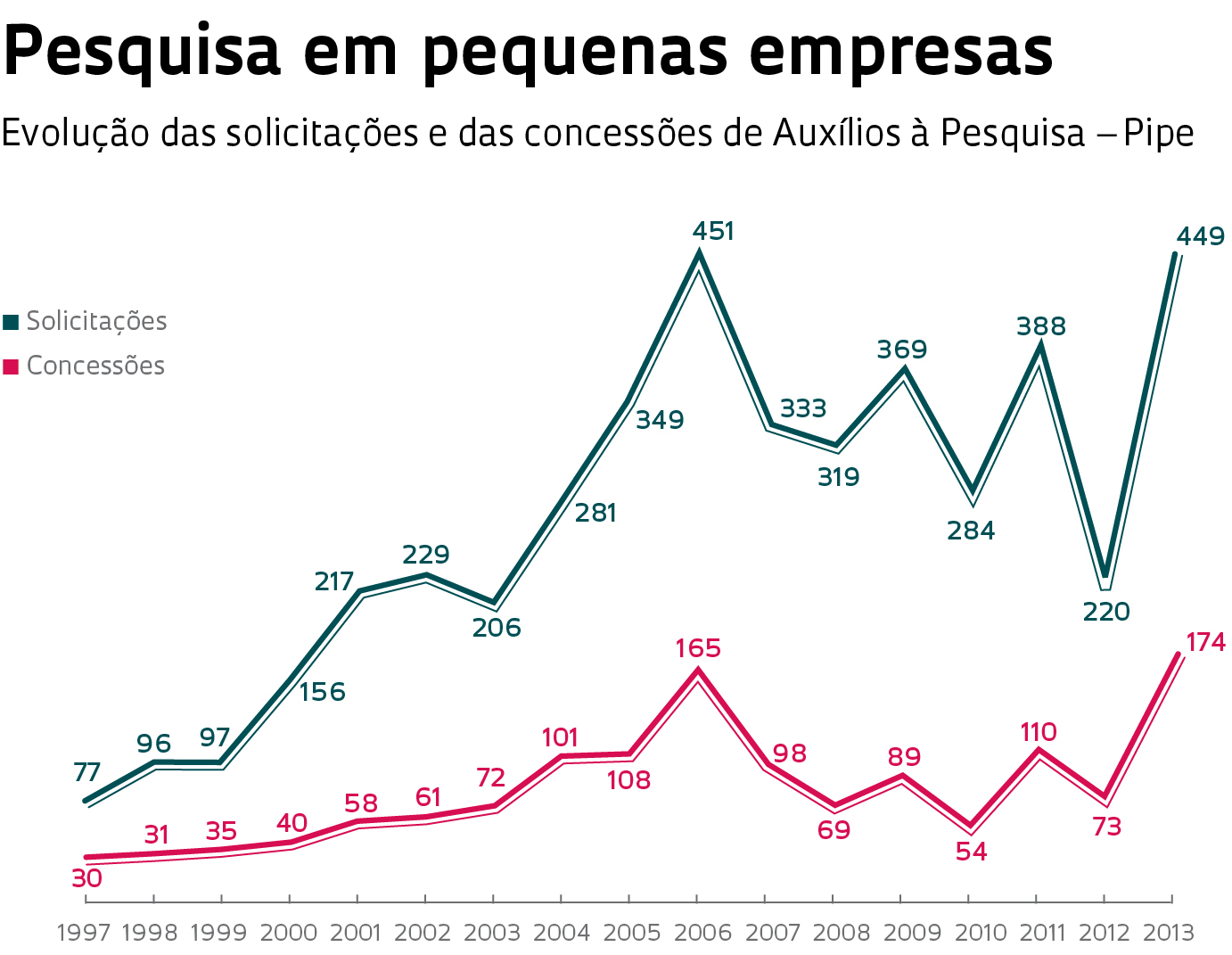 15
Fonte: Revista Pesquisa – Fapesp, edição 215, janeiro de 2014
Distribuição dos projetos PIPE em SP
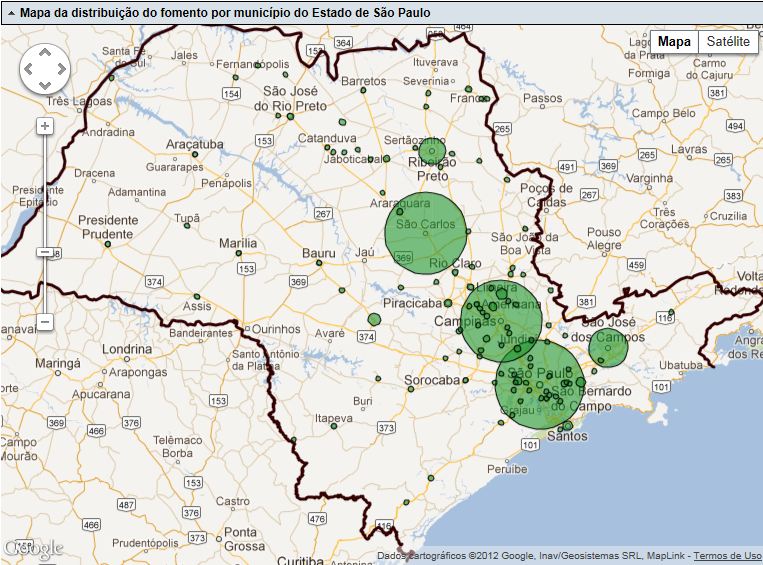 16
Em http://www.bv.fapesp.br/pt/266/pesquisa-em-empresas-de-pequeno-porte/
Impedimentos à autuação
Documentos faltantes ou inadequados
Preenchimento do formulário
Empresa (a constituir).
Beneficiário/Responsável.
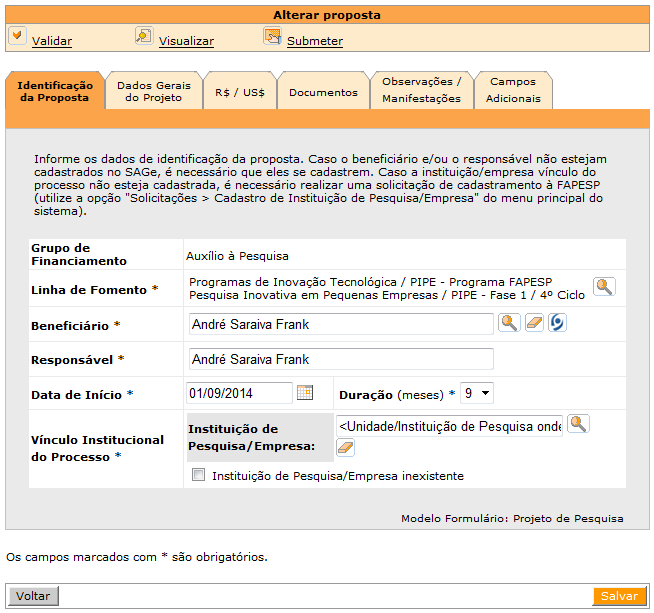 17
Impedimentos à autuação
Documentos faltantes ou inadequados
Preenchimento do formulário
Pesquisador Responsável 
Coordenador junto à Empresa
Responsável pela Empresa
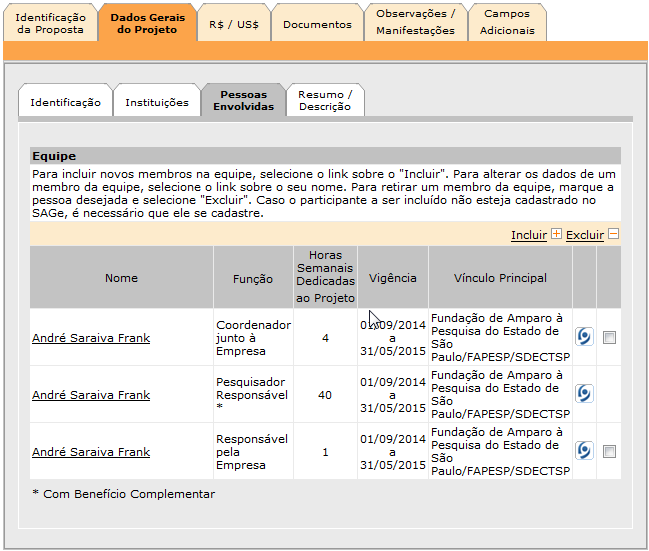 18
Impedimentos à autuação
Documentos faltantes ou inadequados
Documentação completa.
Documentos de habilitação fiscal.
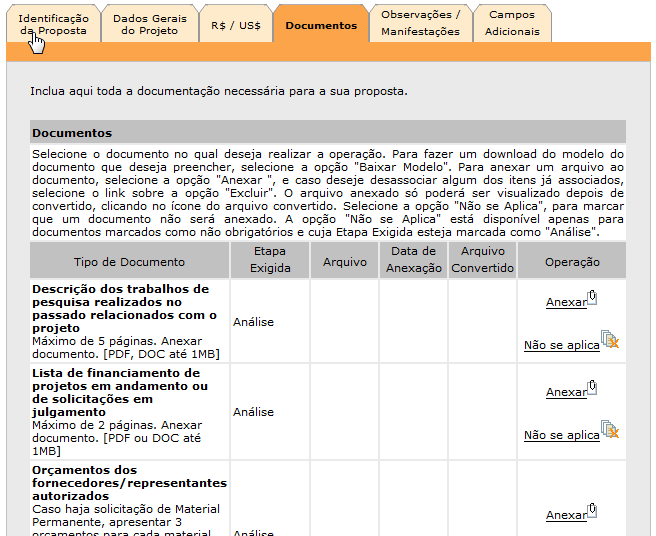 19
Impedimentos à autuação
Documentos faltantes ou inadequados
Planilha de orçamento detalhada e justificada.
Orçamentos de 3 fornecedores para cada item de Material Permanente solicitado.
Qualificação de consultores e empresas subcontratadas.
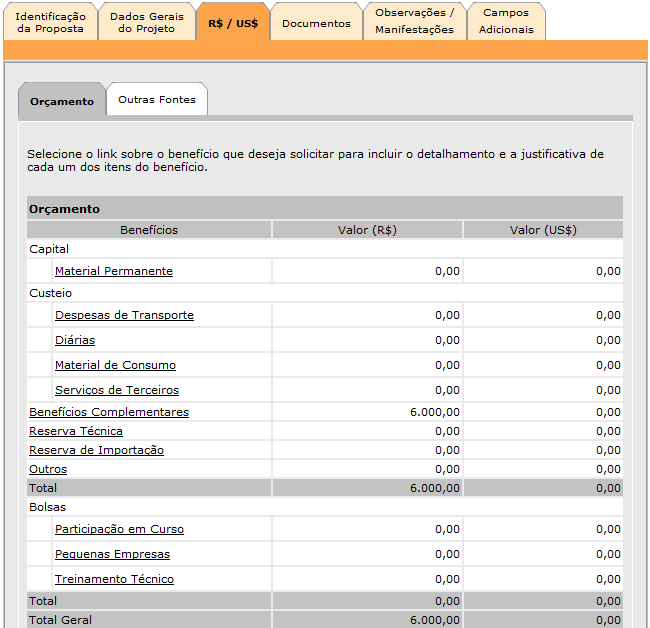 20
Impedimentos à autuação
Documentos faltantes ou inadequados
Fase II
Anexar em Outros documentos:
	
Plano de negócio
Descrição sobre a realização da Fase I
21
Impedimentos à autuação
Documentos faltantes ou inadequados
Preenchimento do formulário

Botões Validar e Submeter
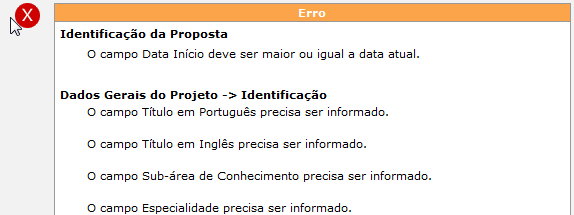 22
Uso dos Recursos e Prestação de Contas
Principais itens:
Cotação de preços em no mínimo 3 fornecedores (acima de 10 sal. mínimos);
Regularidade do fornecedor junto aos cadastros fiscais públicos Sintegra e Receita Federal e obrigatoriedade de emissão de Nota Fiscal Eletrônica;
Emissão de documentos: sempre em nome do Outorgado (pessoa física), constando Processo FAPESP nº __/_____-_ no corpo do documento;
Material Permanente: bens de propriedade da FAPESP sob responsabilidade do Outorgado, cedidos à empresa mediante Termo de Cessão de Uso, válido por 5 anos, renováveis
Uso dos Recursos e Prestação de Contas
Principais itens:
Serviços de Terceiros: utilizar-se sempre de firmas estabelecidas, com apresentação de nota fiscal e descrição detalhada e quantificada da despesa; 
Consumo, Transportes e Diárias: somente para atividade de pesquisa, de acordo com os itens de concessão, e Tabela FAPESP de Diárias vigente;
Necessidade de solicitação de autorização prévia para itens não previstos;
A leitura e entendimento das Instruções para Uso dos Recursos e Prestação de Contas é imprescindível antes da utilização da verba concedida.
Fluxo típico de apresentação de projetos, análise e contratação
25
Fluxo típico de apresentação de projetos, análise e contratação
26
Fluxo típico de apresentação de projetos, análise e contratação
27
Principais razões para não aprovação
Documentação insuficiente
Documentos faltantes ou inadequados
Projeto de pesquisa deficiente ou inadequado
Não possui uma pesquisa propriamente dita
A pesquisa propriamente dita já foi feita
Pesquisa não é original 
Projeto não consegue comunicar de modo claro o objeto da pesquisa e sua metodologia
28
Principais razões para não aprovação
Equipe incompatível
Pesquisador não preenche os requisitos
Faltam competências específicas na equipe
Pesquisa + Empreendimento
Pesquisa sem aplicação
29
O andamento
Relatórios das fases 1, 2 e 3
Acompanhamento, visitas técnicas
Relatórios finais (RC e RDE)
30
Propriedade IntelectualPrincípios
O API refere-se apenas aos resultados do projeto
Pesquisador empregado da empresa: propriedade é da empresa (Anexo 5);
Pesquisador bolsista FAPESP: propriedade é da FAPESP (Anexo 6).
A Empresa terá o direito de primeira recusa para licenciamento exclusivo da propriedade intelectual.
Em ambos os casos, a FAPESP:
Terá participação nos resultados do projeto (até 33%);
Poderá, através do PAPI, apoiar o depósito do pedido de patente.
Propriedade IntelectualAcordos com terceiros
Principais problemas:
Se a pesquisa for desenvolvida com apoio de outra instituição, deve ser apresentado acordo de propriedade intelectual:
Que garanta os direitos da empresa e da FAPESP, conforme regulamento do PIPE;
Seja assinado por pessoa competente;
Tenha objeto compatível com o projeto.
FAPESP: Apoio à Pesquisa para Inovação Tecnológica em Pequenas Empresas
Diálogo sobre Apoio à Pesquisa para Inovação na Pequena Empresa

São Paulo, 9 de setembro de 2014